¡Bienvenidos padres!
Sra. Fahringer
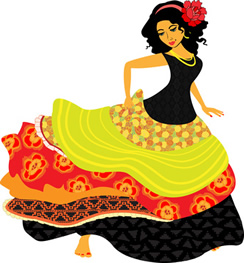 Proficiencies
Please refer to the syllabus on my Class Page and/or Google classroom.
Students will be required to have a 3-ring binder with five (5) dividers. 
Students will be required to speak, read and write with level linguistic ability. Every major test has a writing, reading, listening and speaking section.
Students will always be given a study guide prior to a major test. 
Textbooks are available ONLINE on vhlcentral.com (also available on the Class Page) 
All upcoming tests/quizzes/projects and homework are available on Genesis Portal and GOOGLE classroom.
Pupil Expectations
Students are expected to arrive to class on time.

Students are expected to place cell phones in assigned cell-phone pockets.

Students are expected to respect myself as well as those around them.

Students are given homework everyday. Sometimes homework is to study for a quiz or test. 

Arriving to class unprepared and/or late will adversely affect the student’s Class Participation grade. Please refer to the rubric given to your son or daughter.
In class:
Hazlo Ahora (Warm-up) assignment

Homework Review

Lesson

Practice

Review
Technology
Class Pages

Vhl central

Chromebooks

Voki

Voice Thread

Google (Docs, Sheets, PPT, etc) and other tech tools

Cell phones (for certain assignments)
Evaluation
Tests and Quizzes          50%

Class Participation          30%

Homework                       20%

					   100%
[Speaker Notes: Gradekeeper: Sent home every three weeks for ½ point extra credit.]
Contact Information
Please feel free to email any time with any individual questions or concerns you may have about your son or daughter.
I typically answer emails within 24 hours.
			

			lfahringer@jacksonsd.org
Gracias
Thank you in advance for your anticipated support and cooperation in the months ahead!